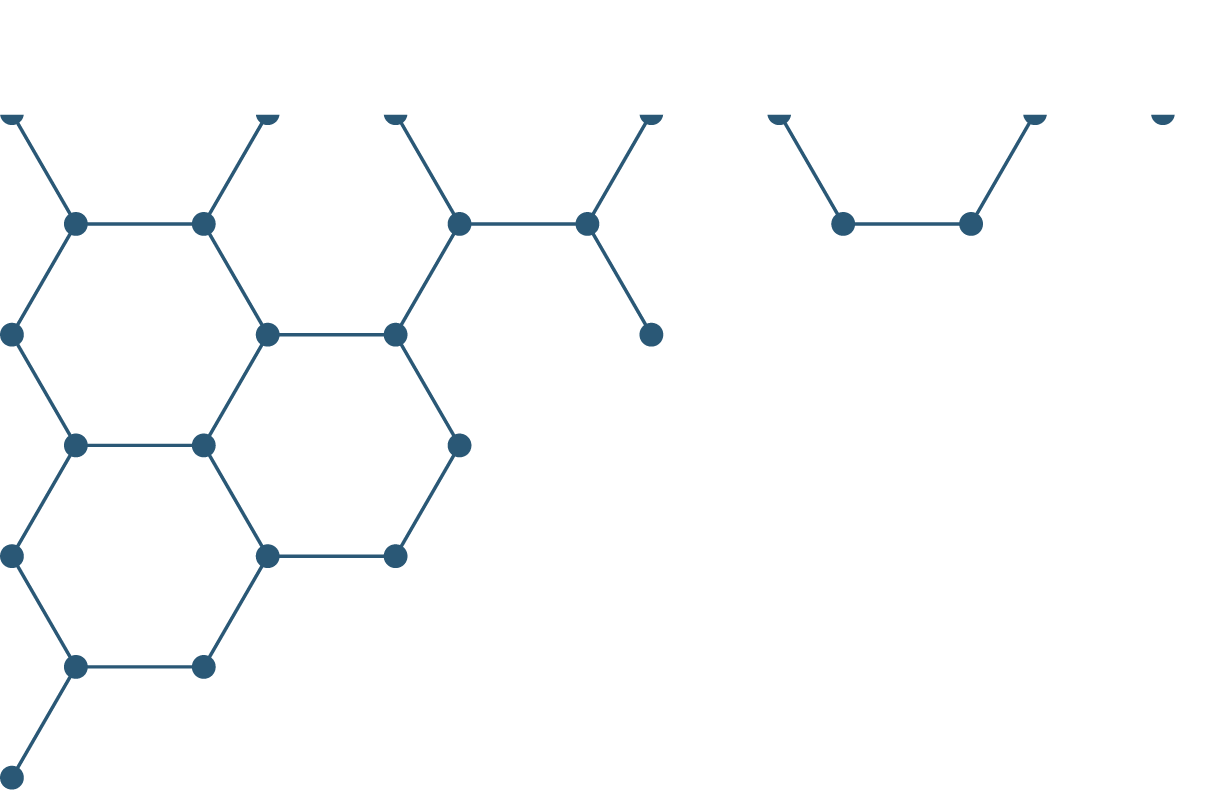 Региональные документы транспортного планирования:опыт разработки и рассмотренияДмитрий Михайлович Казьминнач. отдела методического обеспечениятранспортного планирования
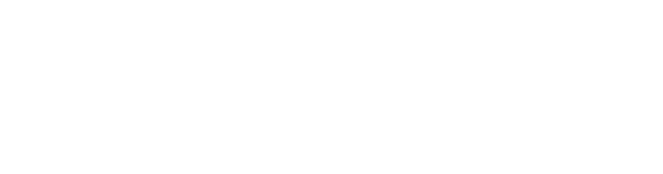 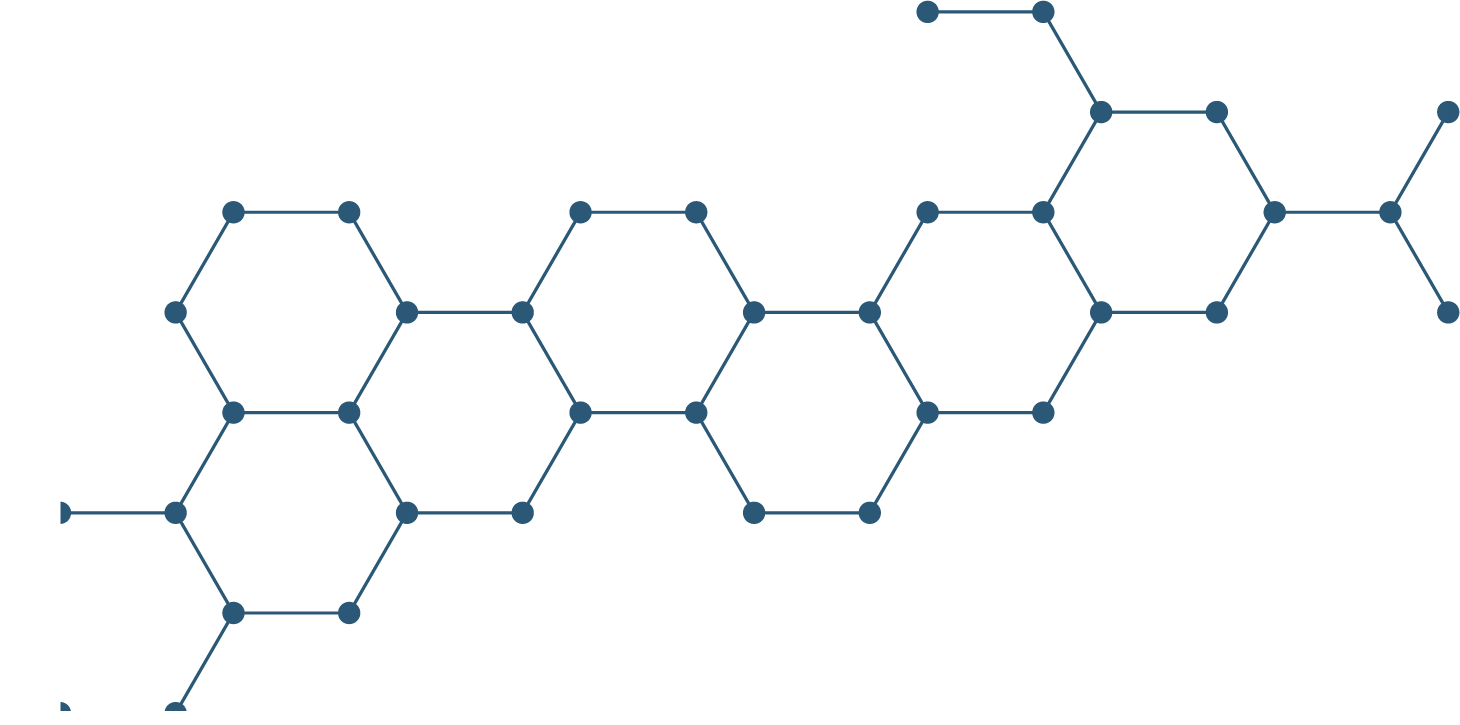 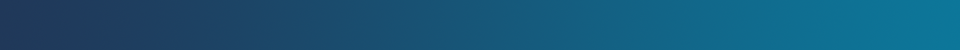 Транспортное планирование
Цели и задачи транспортного планирования
Транспортное планирование осуществляется в целях: 
обеспечения согласованного развития всех видов транспорта
увязки транспортной и градостроительной политики
обоснования мероприятий, включаемых в программы дорожной деятельности (региональные проекты)
достижения целей НП «БКАД»

по следующим основным направлениям: 
строительство, реконструкция и капитальный ремонт объектов транспортной инфраструктуры
организация комплексного транспортного обслуживания населения
организация дорожного движения
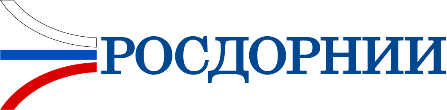 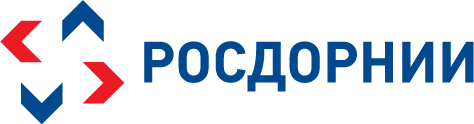 01
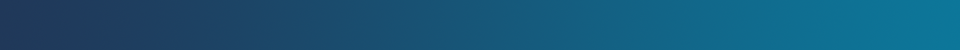 Транспортное планирование
Программа комплексного развития транспортной инфраструктуры (ПКРТИ
ПКРТИ разрабатывается с целью обеспечения безопасности, качества и эффективности транспортного обслуживания, приведения дорожной сети к нормативному состоянию, а также доступности объектов транспортной инфраструктуры и развития дорожной сети.
Результатом ПКРТИ является комплекс мероприятий по:
развитию транспортной инфраструктуры всех видов транспорта
развитию транспорта общего пользования, созданию транспортно-пересадочных узлов
развитию инфраструктуры для индивидуального автомобильного транспорта, включая развитие единого парковочного пространства
развитию инфраструктуры пешеходного и велосипедного передвижения
развитию инфраструктуры для грузового транспорта, транспортных средств коммунальных и дорожных служб
развитию сети дорог поселений, городских округов
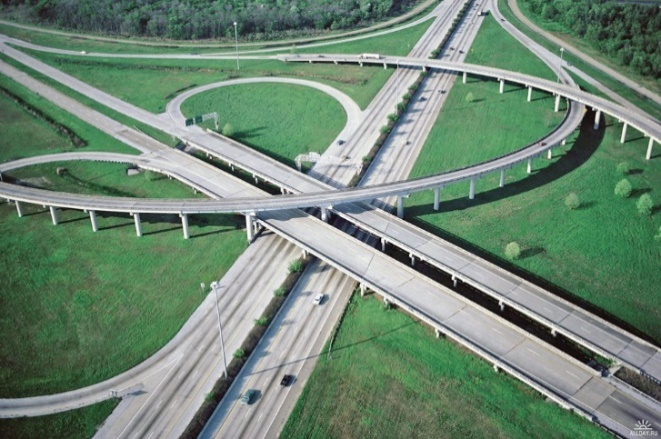 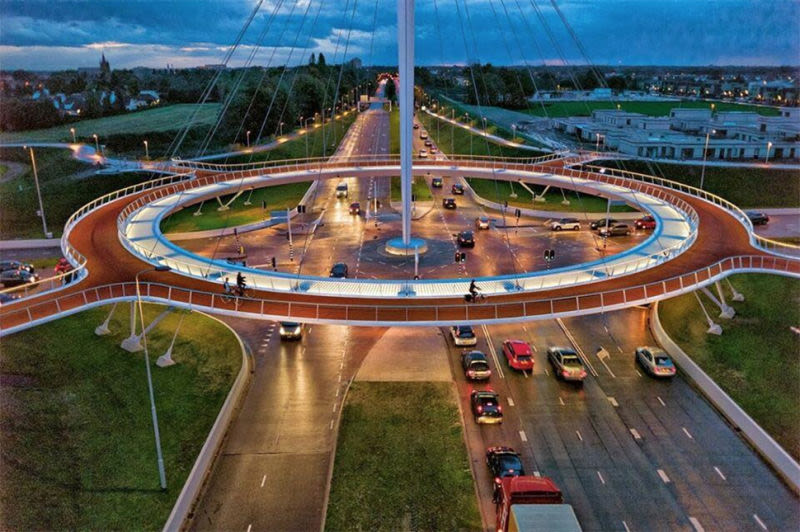 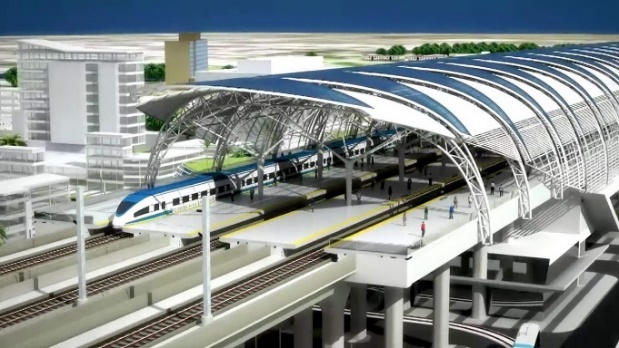 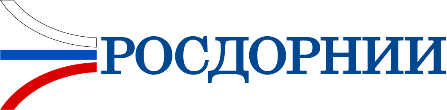 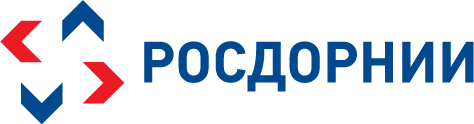 02
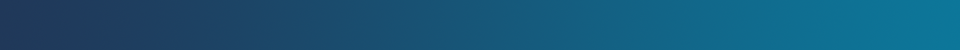 Транспортное планирование
Комплексная схема обслуживания населения общественным транспортом (КСОТ)
КСОТ разрабатывается с целью обеспечений координированного развития всех видов пассажирского транспорта общего пользования, и повышения качества транспортного обслуживания населения субъекта РФ.
Результатом подготовки КСОТ является комплекс мероприятий по повышению качества транспортного обслуживания населения, включая:
планирование и оптимизация маршрутной сети пассажирского транспорта (установление, изменение и отмена маршрутов, корректировка расписаний движения)
обновление парка транспортных средств
эксплуатация инфраструктуры пассажирского транспорта общего пользования
обеспечение безопасности пассажирских перевозок
диспетчерский контроль и управление движением
осуществление регионального транспортного заказа
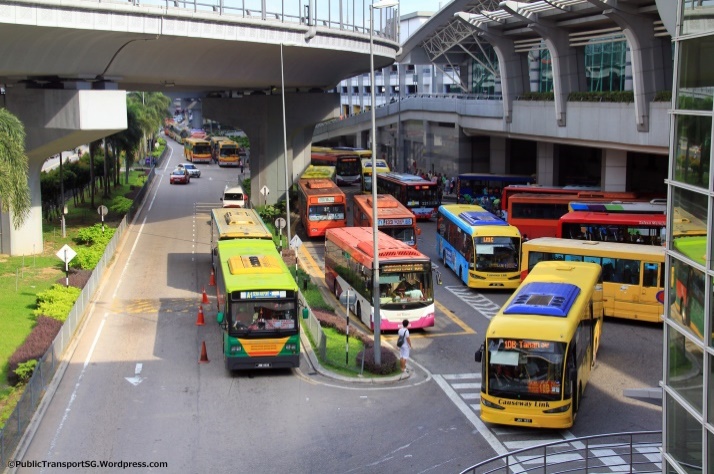 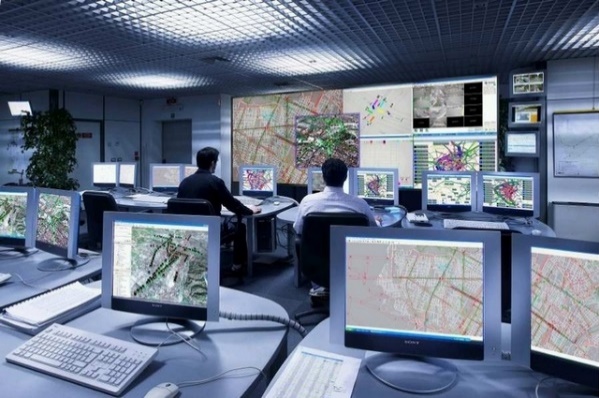 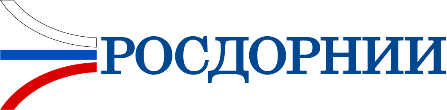 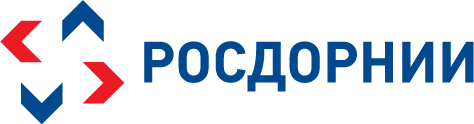 03
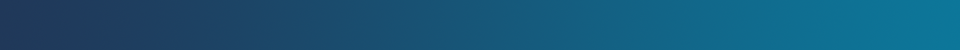 Транспортное планирование
Комплексная схема организации дорожного движения (КСОДД)
КСОДД разрабатывается с целью снижения и перераспределения нагрузки на УДС, повышения безопасности дорожного движения и повышения качества транспортного обслуживания жителей агломерации.
Результатом подготовки КСОДД является комплекс мероприятий по:
рациональному распределению транспортных потоков
обеспечению приоритетности условий движения пассажирского транспорта общего пользования
регулированию парковки и формированию единого парковочного пространства
развитию АСУДД
организации велосипедного и пешеходного движения
обеспечению благоприятных условий для маломобильных граждан
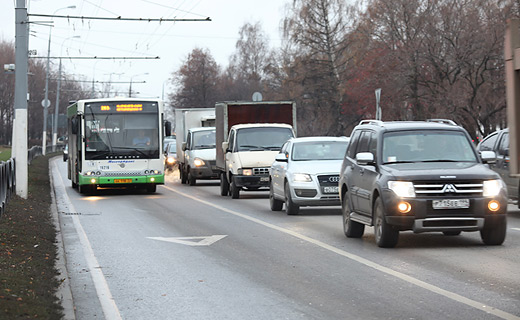 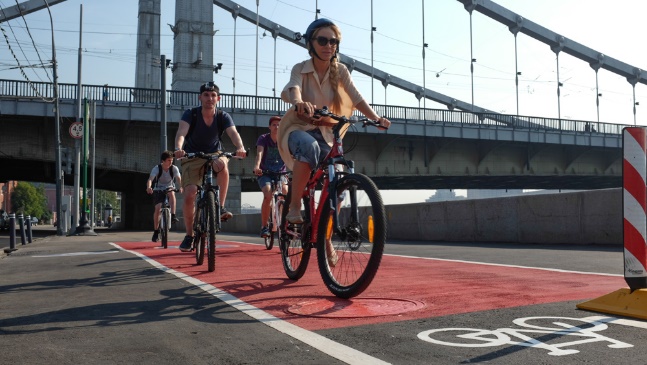 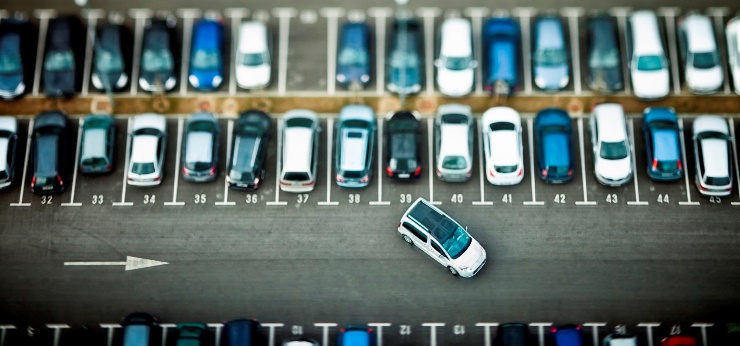 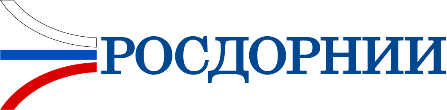 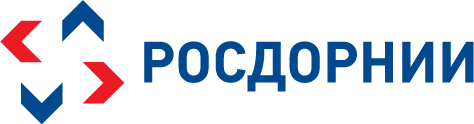 04
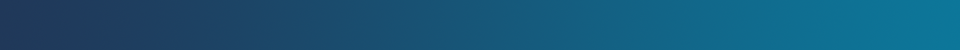 Транспортное планирование
Алгоритм подготовки документов транспортного планирования
Анализ имеющихся планов развития транспортной системы. системы расселения и застройки
Проведение обследований транспортной системы (транспортных, грузовых, пассажирских потоков)
Разработка математической модели транспортной системы 
Моделирование и прогнозирование параметров работы транспортной системы
Установление целевых показателей развития транспортной системы
Выбор мероприятий по развитию транспортной системы и оценка социально-экономического эффекта их реализации
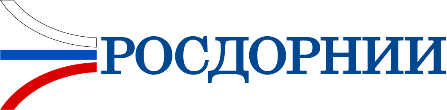 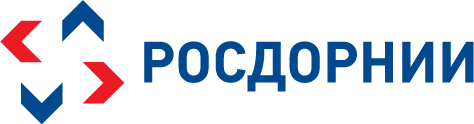 05
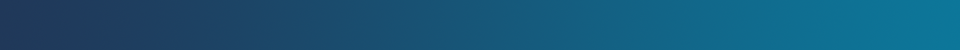 Транспортное планирование
Моделирование транспортной системы
Единая математическая модель транспортной системы разрабатывается на стадии подготовки ПКРТИ, передается заказчику, и в дальнейшем используется при подготовке и актуализации всех видов документов транспортного планирования региона или агломерации.
Математическая модель транспортной системы позволяет:
учитывать характеристики расселения и застройки, социально-экономические показатели транспортных районов, влияющие на объем и структуру транспортного спроса (существующие и перспективные значения)
учитывать распределение поездок между всеми видами транспорта по типам передвижений (слоям спроса)
выполнять расчёт параметров дорожного движения и параметров пассажиропотоков на всех видах ПТОП, с детализацией по маршрутам на всех участках графа транспортной сети
прогнозировать эффект реализации от мероприятий в области строительства транспортной инфраструктуры, организации транспортного обслуживания населения и ОДД.
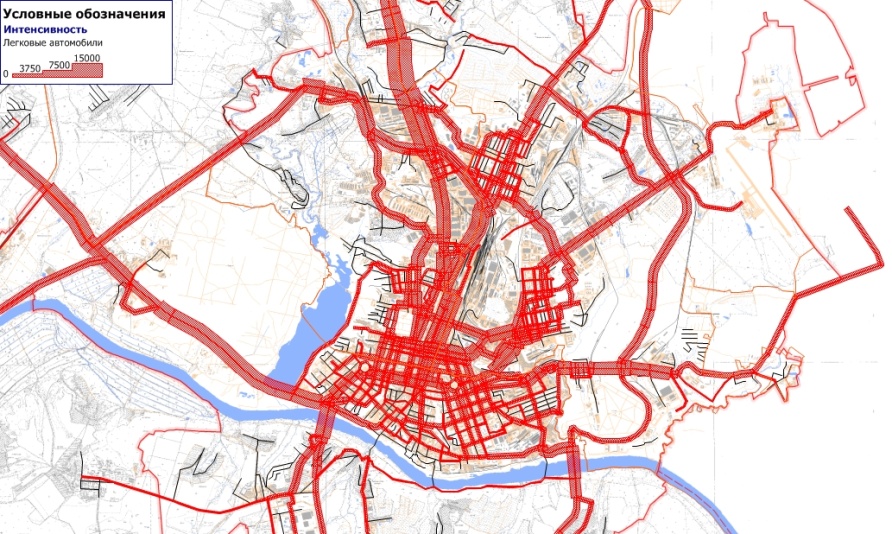 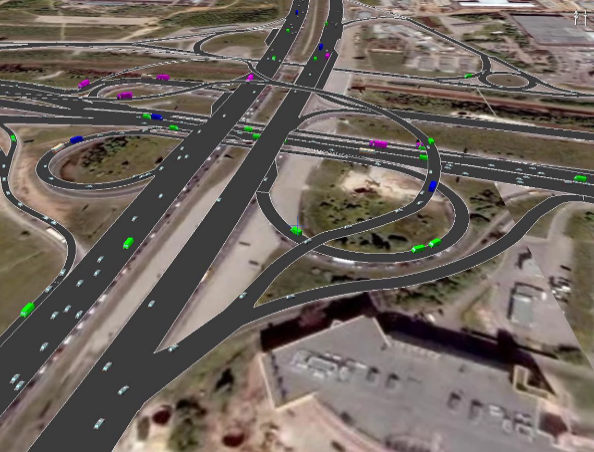 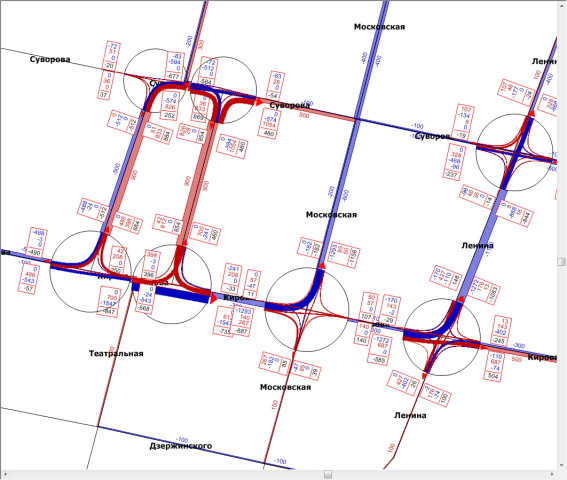 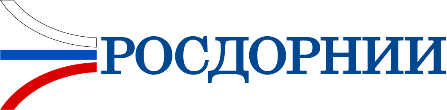 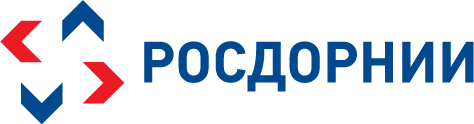 06
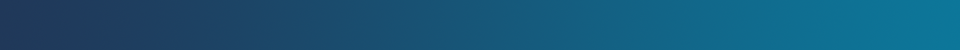 Транспортное планирование
Экспертный совет Минтранса Россиипо мониторингу и оценке качества разработки ДТрП
https://www.mintrans.gov.ru/ministry/councils/20/documents
Рассматривает документы транспортного планирования регионов, городских агломераций и муниципальных образований; 
Оценивает качество разработки документов и обоснованность мероприятий;
Дает Минтрансу России, субъектам РФ и муниципалитетам рекомендации по возможности утверждения документов, либо по порядку их доработки.
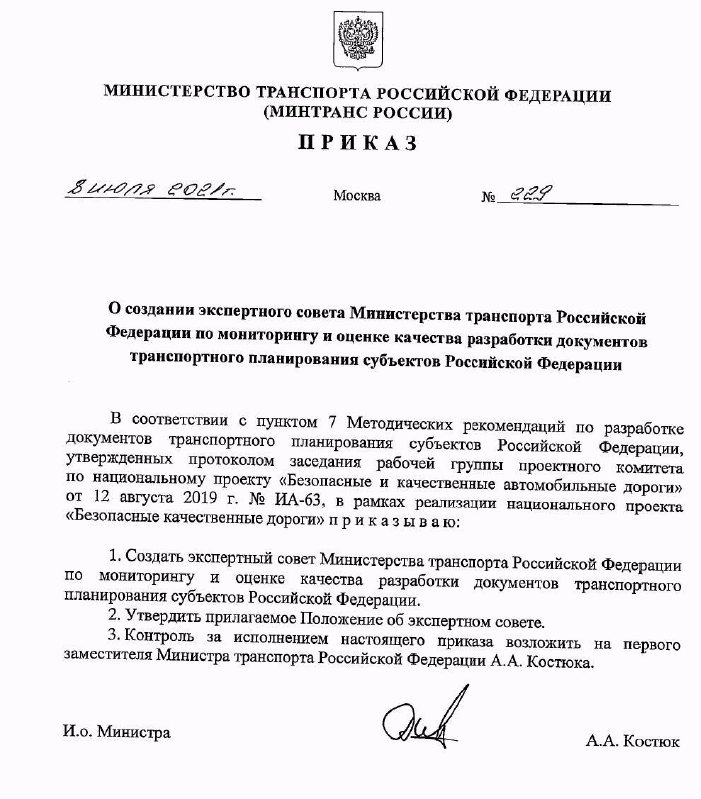 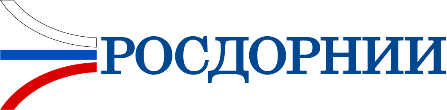 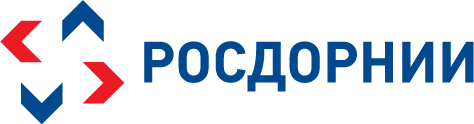 07
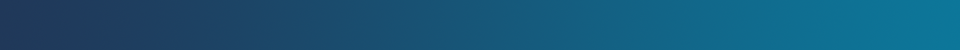 Транспортное планирование
Порядок работы Экспертного совета
Доклад о комплектности представленных ДТрП:
ПКРТИ могут рассматриваться отдельно, без представления КСОТ и/или КСОДД (но не наоборот)! 
При повторном рассмотрении рекомендуется подготовить таблицу отработки замечаний!
Доклады о результатах оценки комплектных ДТрП (не менее 3 независимых экспертов):
Обсуждения замечаний по существу в ходе заседания не производится! 
Часть замечаний выходит за рамки обеспечения соответствия Методическим рекомендациям, и основывается на мнениях и предпочтениях экспертов!
Принятие решения о рекомендациях (ДТрП рекомендуются к утверждению, либо к доработке) по итогам рассмотрения:
Разработчики ДТрП не участвуют в голосовании по своим работам!
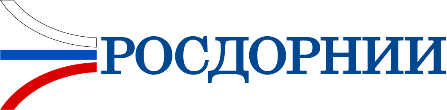 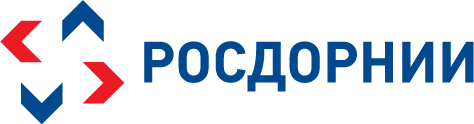 08
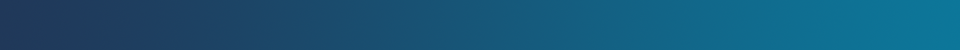 Транспортное планирование
Оценка комплектности ДТрП
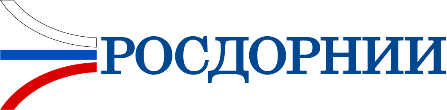 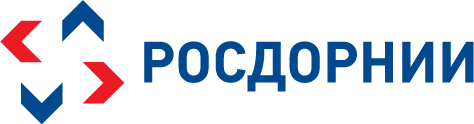 09
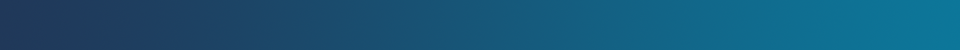 Транспортное планирование
Форма оценки качества ДТрП
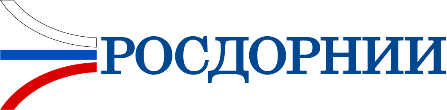 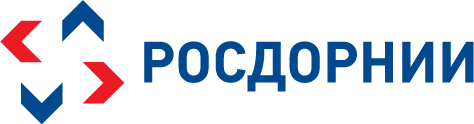 10
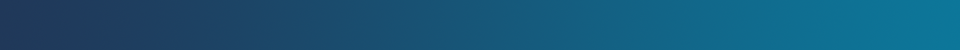 Транспортное планирование
Процедура оценки качества документов транспортного планирования
Оценка комплектности документов
проекты ДТрП;
результаты транспортных обследований;
файлы математической модели.
Оценка состава и структуры документов
аналитические разделы;
система целевых показателей;
расчет социально-экономической эффективности мероприятий;
графические материалы.
Оценка математической модели транспортной системы
корректность моделирования сети дорог и маршрутов ПТОП;
моделируемые типы поездок;
соответствие параметров модели результатам транспортных обследований.
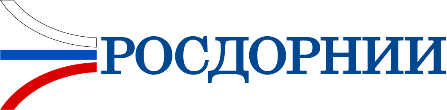 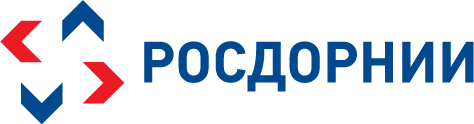 11
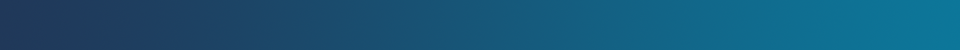 Транспортное планирование
Наиболее распространённые недочеты подготовки ДТрП
Непредоставление полного комплекта документации, прежде всего:
электронных баз данных (таблиц) с результатами транспортных обследований – интенсивности движения, интенсивности пассажиропотоков, подвижности населения;
паспорта и/или файлов математической модели транспортной системы.
Недочеты при разработке транспортных моделей, прежде всего:
отсутствие расчетов по базовому сценарию (без мероприятий, предусмотренных ДТрП);
отсутствие целевых показателей и расчетов на все горизонты планирования (3, 5 и 10 лет, по годам до 2024);
несоответствие параметров подвижности населения (средняя длина поездки, среднее время в пути, доля ПТОП в объеме пассажирских перевозок и т.д.), результатам транспортных обследований. 
Некорректная оценка социально-экономического эффекта от мероприятий, включенных в документы транспортного планирования:
отсутствует сравнение соц.-эк. эффекта с базовым сценарием;
недоучет экологического эффекта;
не рассчитывается социально-экономический эффект при подготовке КСОДД.
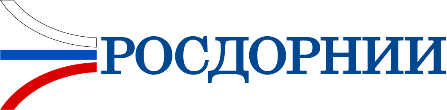 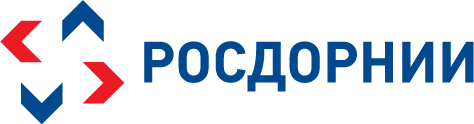 12
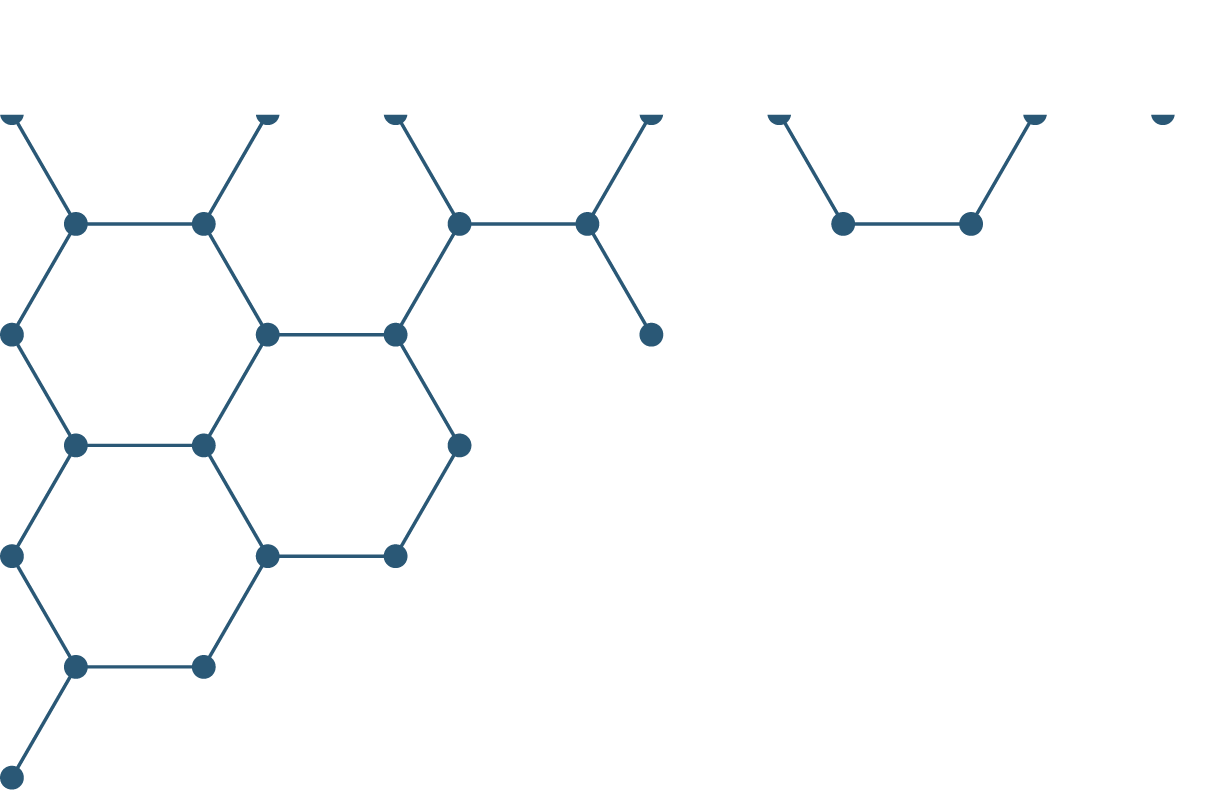 Спасибо за внимание.
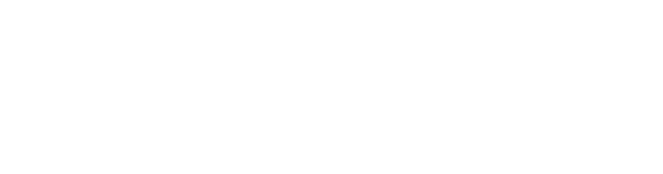 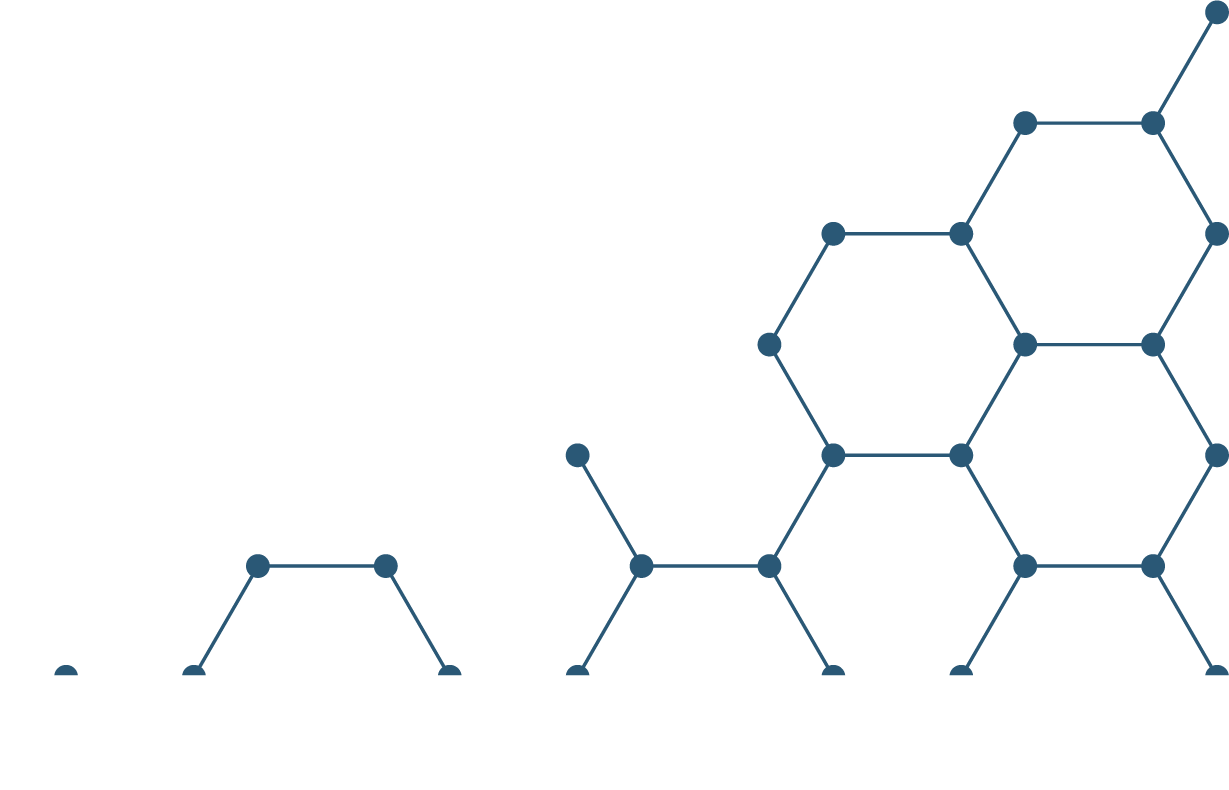